Precarious rural cosmopolitanism and everyday spaces of engagement
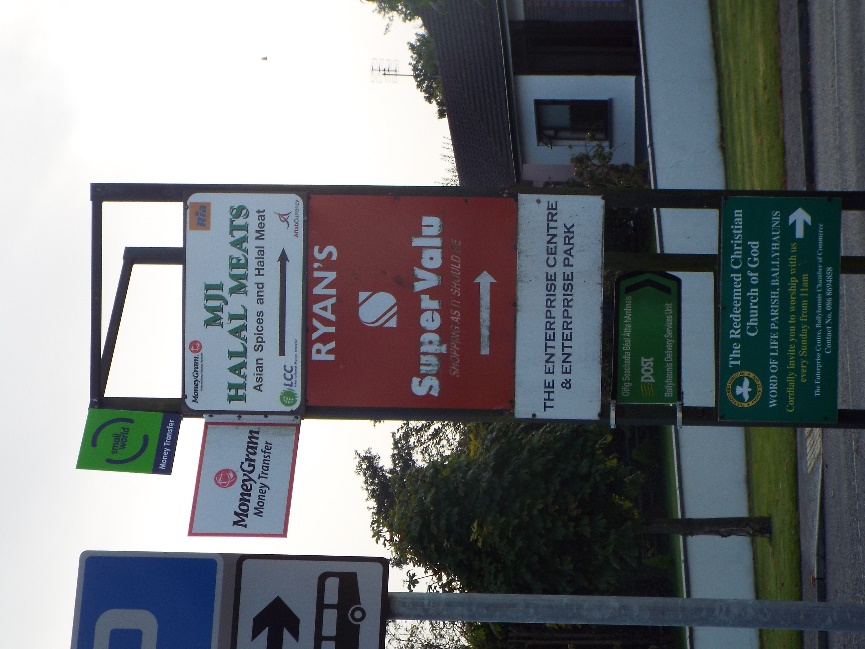 Queensland State Archives
Michael Woods
Aberystwyth University
m.woods@aber.ac.uk
Twitter: @globalrural
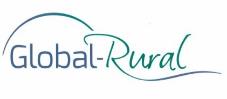 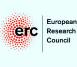 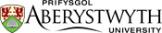 Slides available at: http://globalruralproject.wordpress.com
Introduction
The intensification, stretching and complexification of flows of transnational mobility as a feature of the global countryside
International migration into rural communities with little recent history of mass immigration
How is immigration experienced in these communities? How is it contributing to the hybrid re-constitution of rural place?
Is there evidence for an emerging rural cosmopolitanism? Can a rural context help to foster cosmopolitanism? What are the limits or risks to rural cosmopolitanism?
Rural cosmopolitanism
Cosmopolitanism as an openness to coexistence, connection and difference
Cosmopolitanism conventionally associated with cities, rural communities regarded as either parochial and culturally homogenous or as spaces of racial segregation and intolerance
Notions of ‘rural cosmopolitanism’ developed in the literature:
Local societal practice and culture
 Notar (2008) on China, in Anthropological Quarterly
Rural migrants as cosmopolitan subjects and agents
 Gidwani and Sivaramakrishnan (2003) on India, in Contributions to Indian Sociology
Ethical and political project
 Popke (2011) on southern USA, in Southeastern Geographer
Case Study: Ireland
Ireland historically a country of emigration not immigration
Rural Ireland conventionally defined by depopulation and a hegemonic white Catholic celtic culture
‘Celtic Tiger’ economic boom in 1990s reversed migration flows
In rural Ireland, creation of new employment opportunities for endogenous population resulted in labour shortages in lower-paid, lower-status jobs (e.g. agricultural labour, care, hospitality, food processing)
Significant immigration to Ireland during 1990s and early 2000s
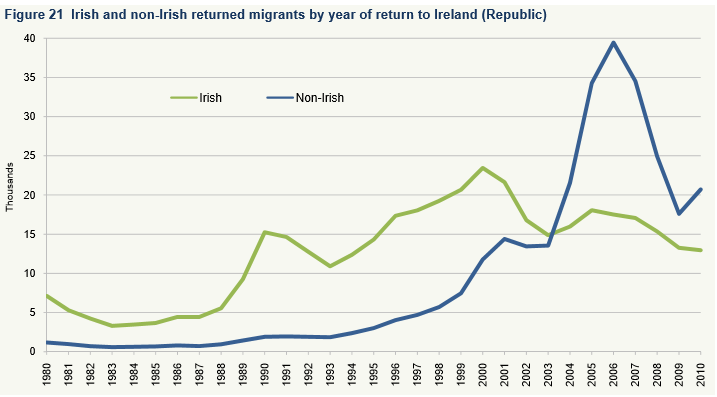 Case Study: Ireland
Largest numbers of immigrants concentrated in Dublin and other cities
International migration to all parts of the country
Highest relative proportions of international migrants found in rural small town
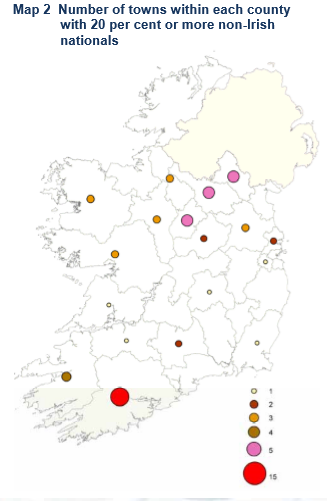 Source: Census 2011 Profile 6: Migration and Diversity
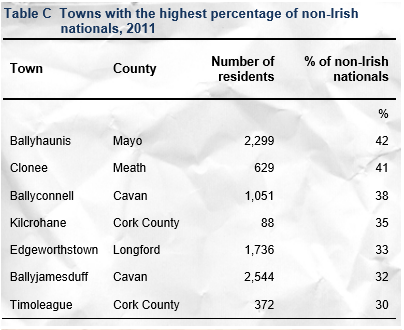 Case Study: Ireland
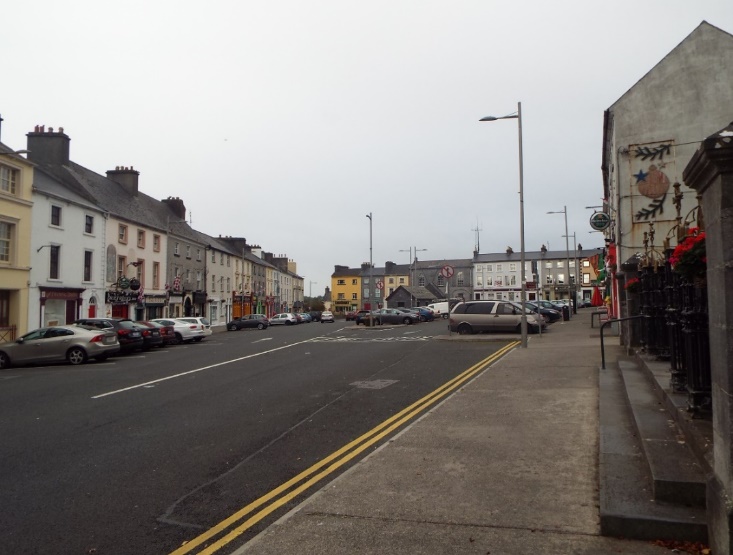 Gort County Galway
‘Rio on Shannon’

Population 2,644 (2011)
Over 40% of population in 2008 was Brazilian
Ballyhaunis County Mayo
‘Ireland’s most diverse town’

Population 2,312 (2011)
43 nationalities recorded in 2011 census
48% born outside Ireland
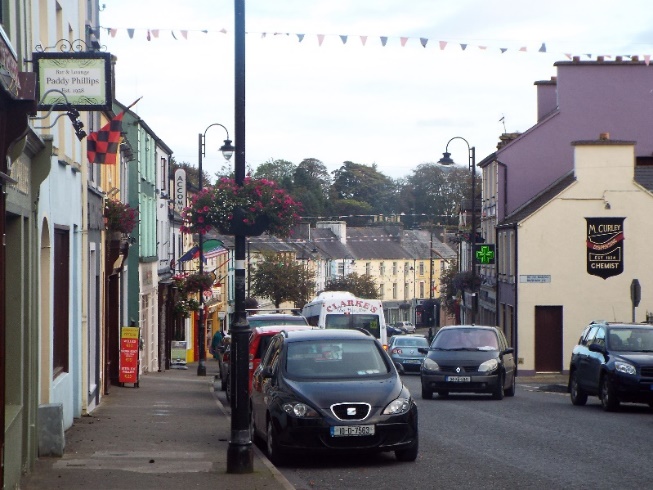 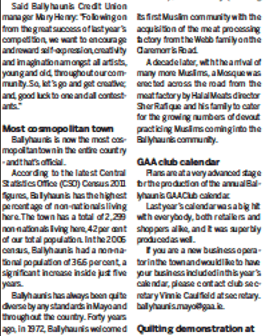 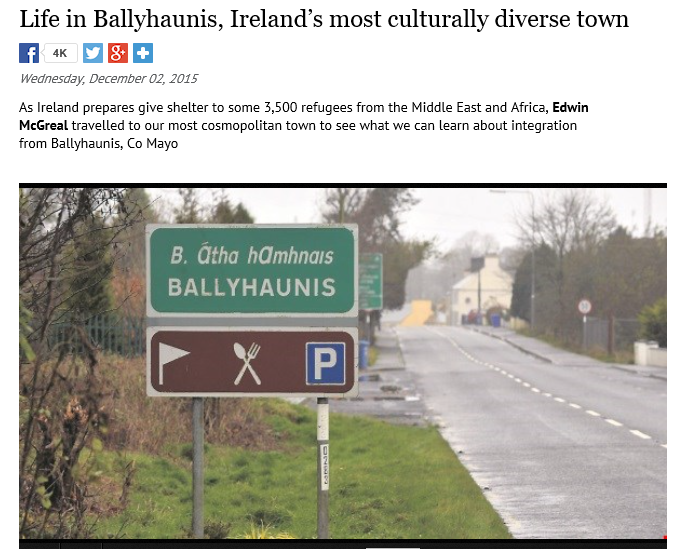 Irish Examiner, 2/12/15
Connaught Telegraph, 23/10/12
Conviviality and Respect
“You actually do feel part of the town even, [people would say..] ‘Hello, How are You?’ I didn’t realise at the time that ‘How are you?’ is only a formal greeting. I felt they’re actually interested in how I am, and that was making me feel [welcome], it was nice and friendly people.” (N, Immigrant, Ballyhaunis)

“There has to be mutual respect. Mutual respect of us, of the newcomers, traditions and background. At the same time we would expect that they would respect the culture and background of the community that they are joining. So while [the Irish] remain the biggest group among a huge diversity of groups … that also puts an obligation on us to take the lead.” (G, Community leader, Ballyhaunis)
Hybridity
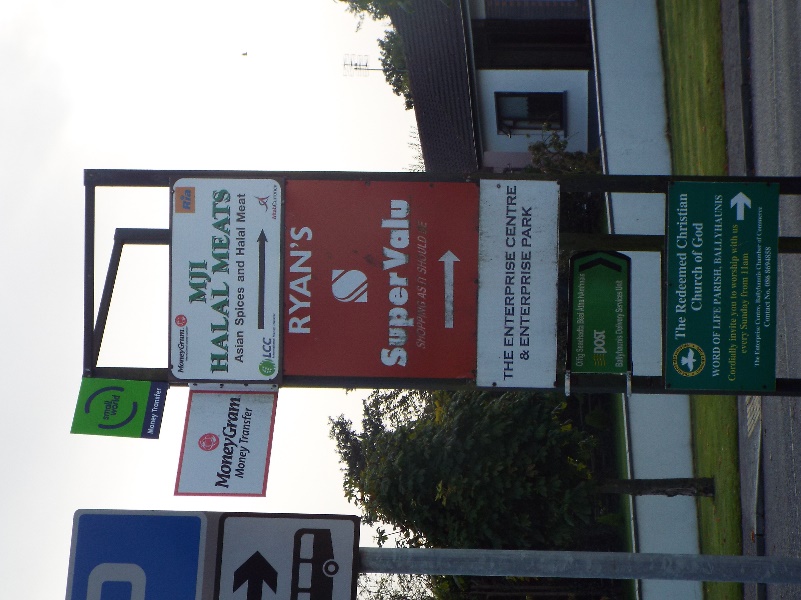 In Ballyhaunis: Mosque, Islamic burial ground, halal shops, cricket club, Polish shops and products, Polish language school, books in Polish, Urdu etc in local library, ‘exotic’ plants in community garden
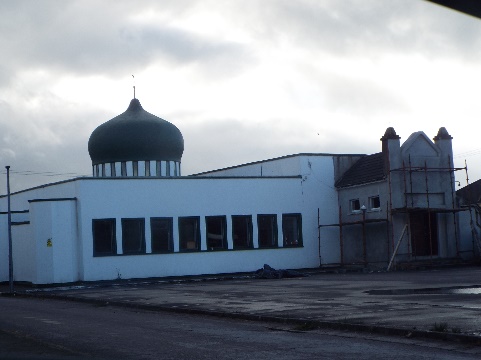 In Gort: Brazilian food shop and hairdressers, money transfer office, internet café, Brazilian Pentecostal churches, Brazilian football teams in local league, bilingual signage, Brazilian flags during soccer world cup
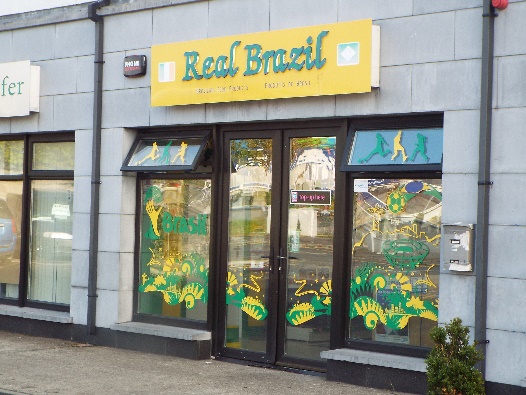 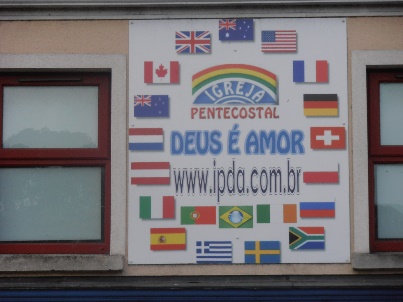 Hybridity
“We have the Polish shop. We have two Muslim businesses. A very small way but it has begun, but again these shops should be supported by more than their own friends and their own communities” (G, Community leader, Ballyhaunis)

“I know now some groups would pride themselves in saying ‘well actually, we’ve got two Syrians and a guy from Nigeria and it’s a great contribution to our team’” (S, Community worker, Ballyhaunis)
Hybridity
Ballyhaunis Gathering 2013: 
“We would celebrate both our heritage and diversity here … We had the sports clubs, the drama club. We invited all of the different religions or different nationalities. We had something like 42 national flags. So we had a procession from the town all the way up [to the holy well]. So we kind of recreated a fifth century village out at the well, and it was through music, dance and everything, and we stopped at the Mosque on the way out and two of the local guys did a reading” (S, Priest, Ballyhaunis)
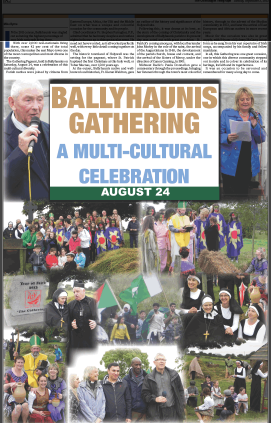 Manufactured Multiculturalism?
Little evidence of national or local state intervention to support or promote multi-culturalism in either town
No additional funding for towns or schools to adapt to increased pressures from migration
Initiatives by civil society groups to promote multi-culturalism have had mixed success
Cosmopolitanism from the bottom up through everyday engagements
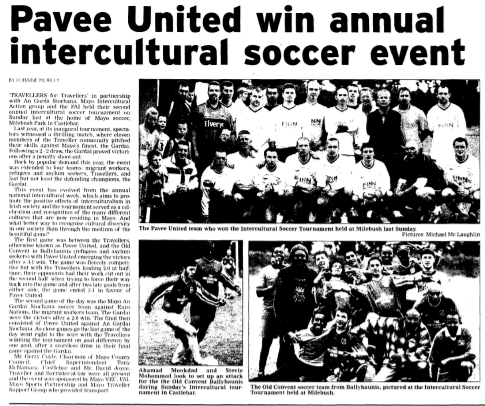 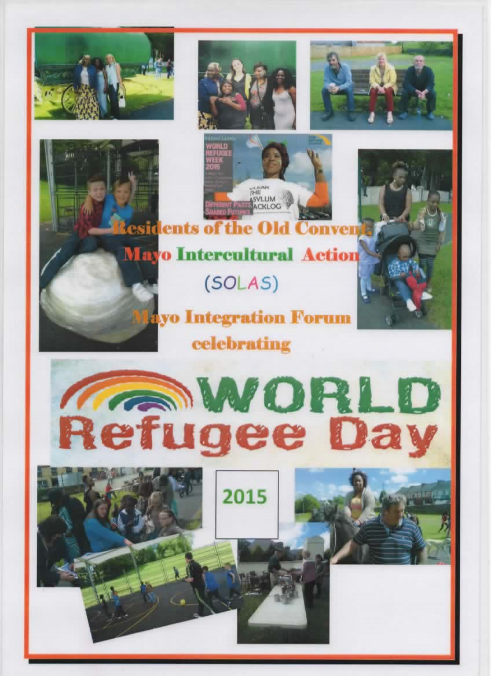 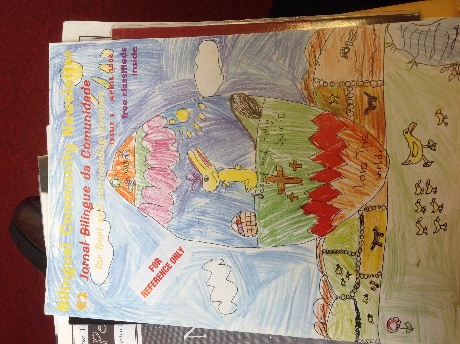 Spaces of Engagement
Library: “She’s the public, and she’s almost always there. She’s welcoming. She’s mixing” (N, Immigrant, Ballyhaunis)
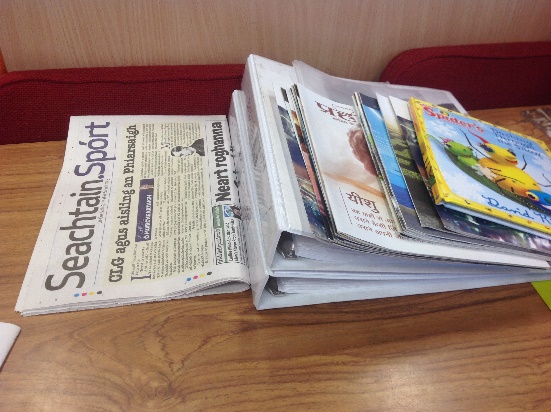 Playground: “We have the playground and this multi-use games area and again that shows when you’ve got the space that people can access there’s great integration, for example, in those places among the teenage culture” (S, Community Worker, Ballyhaunis)
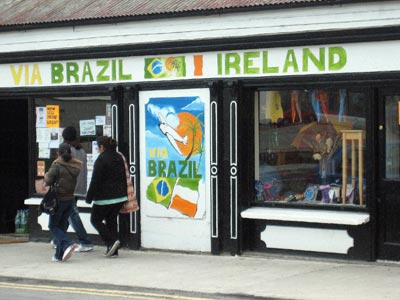 Pubs and Clubs (for some): “On Wednesday night there used to be a men’s night up in one of the local pubs, a singing night, but it was the Brazilian men singing” (A, Community Worker, Gort)
Spaces of Engagement: Churches
Catholic Church as common ground between Irish and many international migrants:
“The Catholic culture and Polish history and Irish history would be very similar. We’ve an awful lot in common. Language obviously is a barrier and there would be a sizeable, a lot of the, that wouldn’t practice here. Whether the language is a barrier or not, but those that do would have integrated quite well and they’d be involved.” (S, Priest, Ballyhaunis)
“They’re good with the immigrants. They’re really including them. There is inclusion in the church ... They had a lot of the Polish community, the Lithuanian community who are taking the communion.” (L, Immigrant, Ballyhaunis)
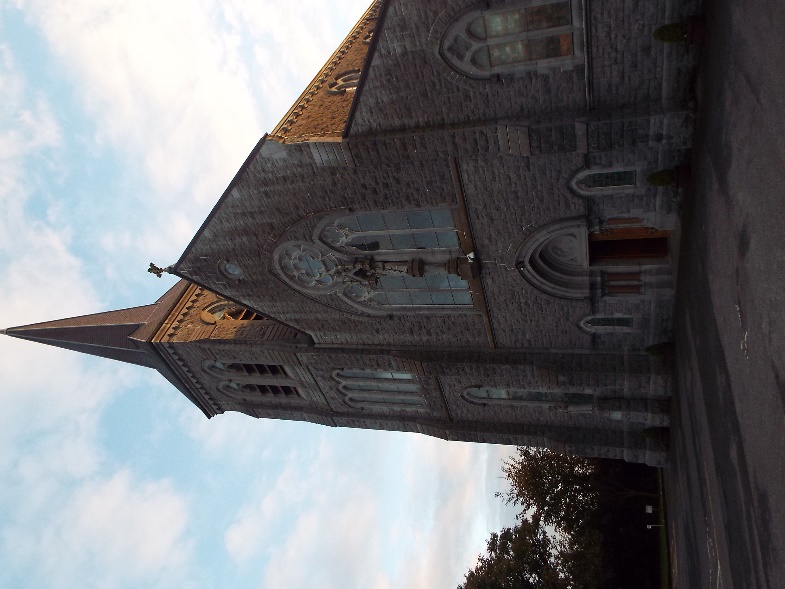 Spaces of Engagement: Churches
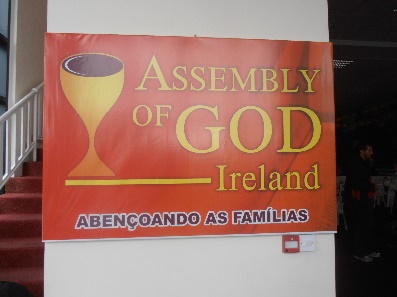 Diversity and acceptance of different religious traditions
African evangelical church in Ballyhaunis
Eight Brazilian Pentecostal churches in Gort
Mosque in Ballyhaunis
“[Syrian member of congregation] would remind me of important festivals that were on in the Mosque, and at her invitation I’d have gone done there on a few occasions.” (S, Priest, Ballyhaunis)
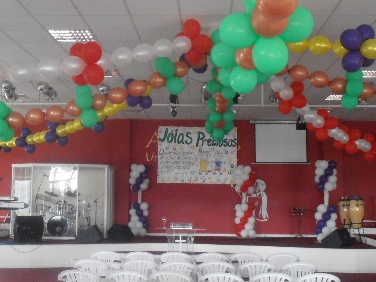 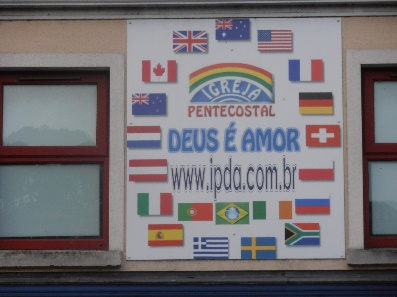 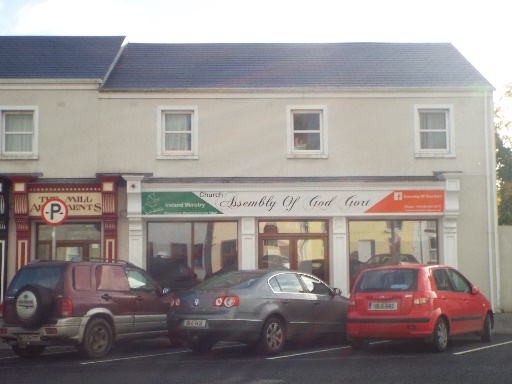 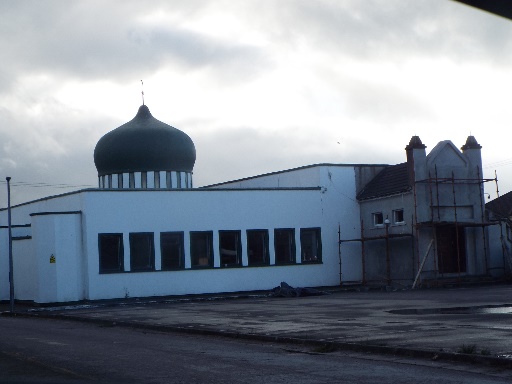 Spaces of Engagement: Schools
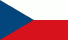 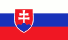 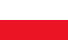 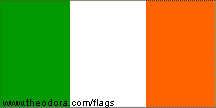 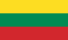 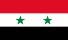 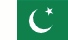 Spaces of Engagement: Schools
“We have 28 different cultures within the school. We have 27 different nationalities, but the traveller culture has also been recognised there … So it is very much a melting pot of cultures here in Ballyhaunis Community School, surprisingly so given we are a rural backwater.” (School Principal, Ballyhaunis)
“To me most of the work of integration in Ballyhauniis happens in the two schools” (Priest, Ballyhaunis)
“It’s the second part of communication through my children, because you’re meeting at activities and parties and things like that. So it’s going through the families as well [as] between children. So they are going together at school definitely” (L, Immigrant, Ballyhaunis)
Spaces of Engagement: Schools
“On Monday we had a display in one of our areas down at the house [with] all the nationalities that were represented in the school that were prepared to get involved.  We just put on a little display, sometimes there might be their traditional clothing. Some things that represent their own countries, and it was an opportunity for other people to come and talk to other students, contemporaries and discuss, you know, where they came from and compare some of the similarities and some of the differences. You know, we had a table representing America and very much beside that very pointedly with a table representing Iran, but is was a very, very enjoyable day and it well very well.” (School Principal, Ballyhaunis)
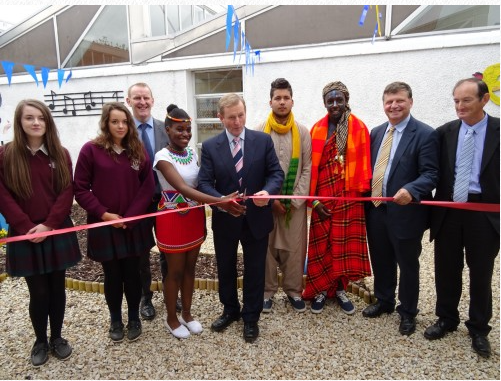 Spaces of Engagement: Schools
“I just felt emotional because I could see about twenty [children from] Kenya, giving my son you know, his culture. And Syria, with the food. Russia, Wales and Pakistani, you know, some Czech they are all there with their native, it just feels nice they are all dressed in their own traditional [costume] and then you see … that now you say, ‘oh yeah true, all the cultures they are all presented in school and around here.” (F, Immigrant and parent, Ballyhaunis)
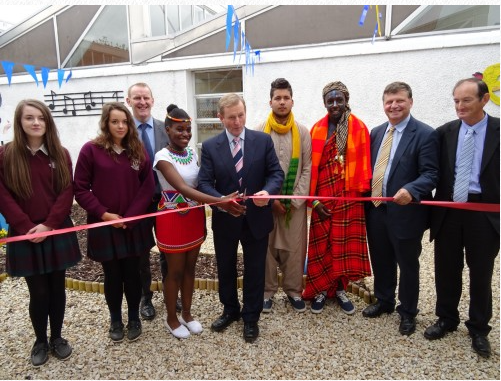 Spaces of Engagement: Schools
Schools as places where cosmopolitanism is negotiated:
“One of the teachers said one day that one of the children when they were teaching music, not even religious music, started putting her hands up to her ears and she said what’s this about? She said, ‘Oh, Imam told us at Mosque we’re not to listen to music” (S, Priest, Ballyhaunis)
Pressure from some in Ballyhaunis Muslim community for girls to wear the hajib
Elementary school principal had previously worked in Kuwait and Saudi Arabia and drew on his ‘cosmopolitan’ knowledge of Islamic culture to negotiate these situations.
Spaces of Engagement: Sports
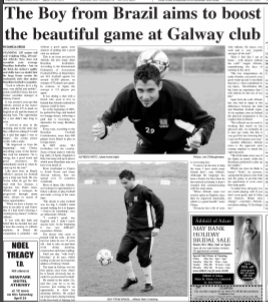 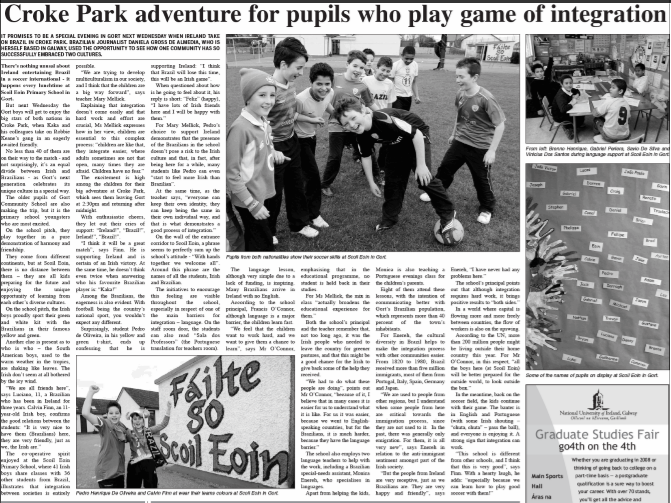 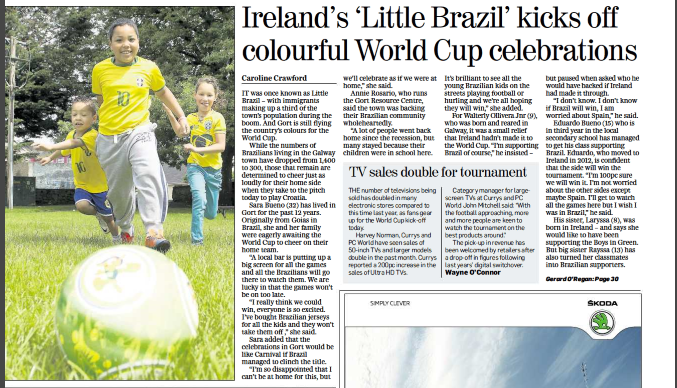 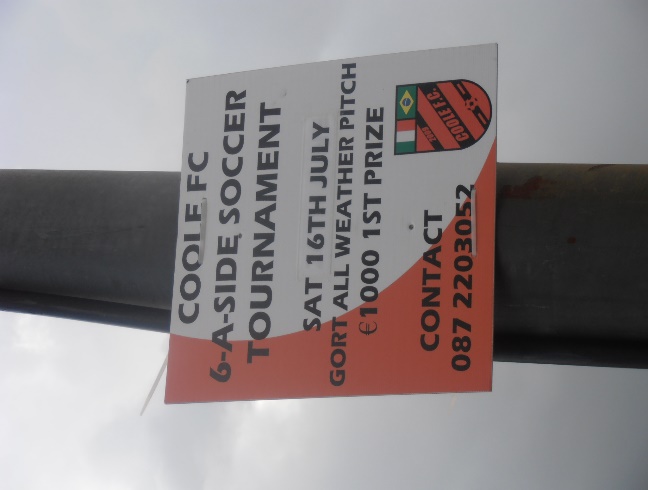 Soccer in Gort
Ballyhaunis Cricket Club
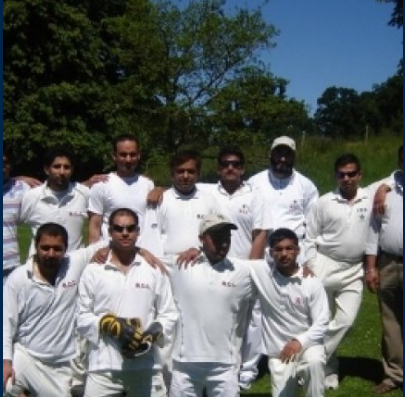 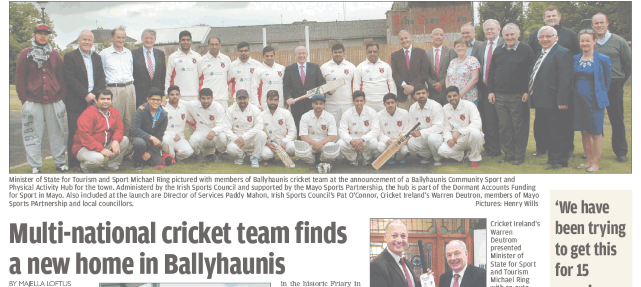 Spaces of Engagement: Sports
Gaelic games (GAA): Hurling, camogie and Gaelic football
Ancient sports revived in C19th Irish cultural renaissance
Closely associated with Irish nationalist movement
Until 1970s GAA members were banned from also playing ‘foreign sports’ such as soccer or rugby
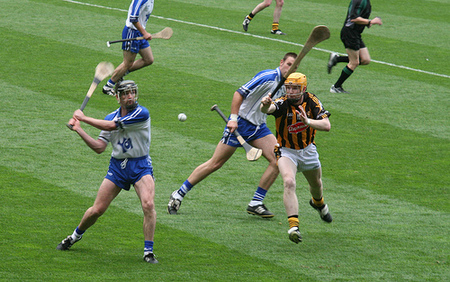 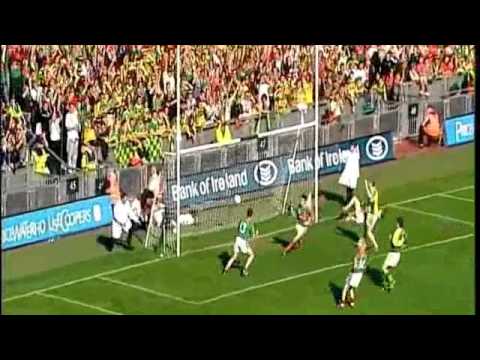 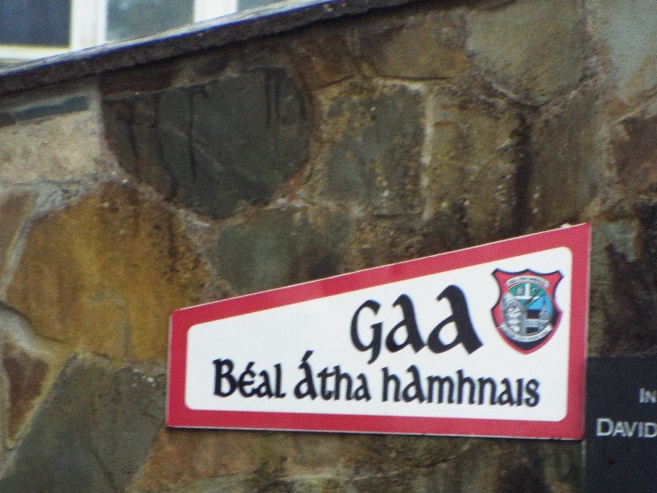 Spaces of Engagement: Sports
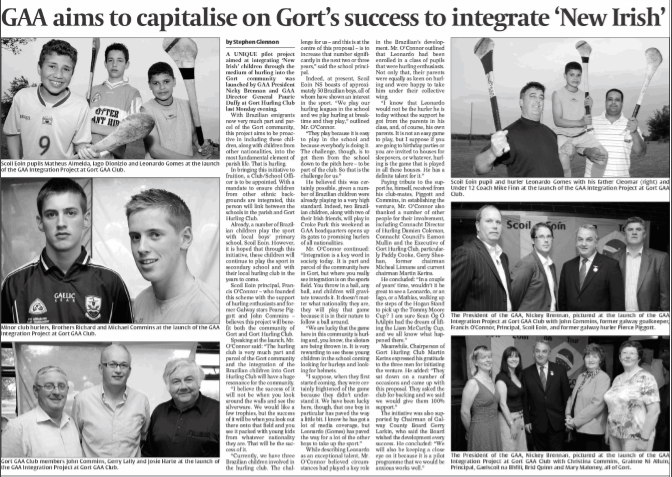 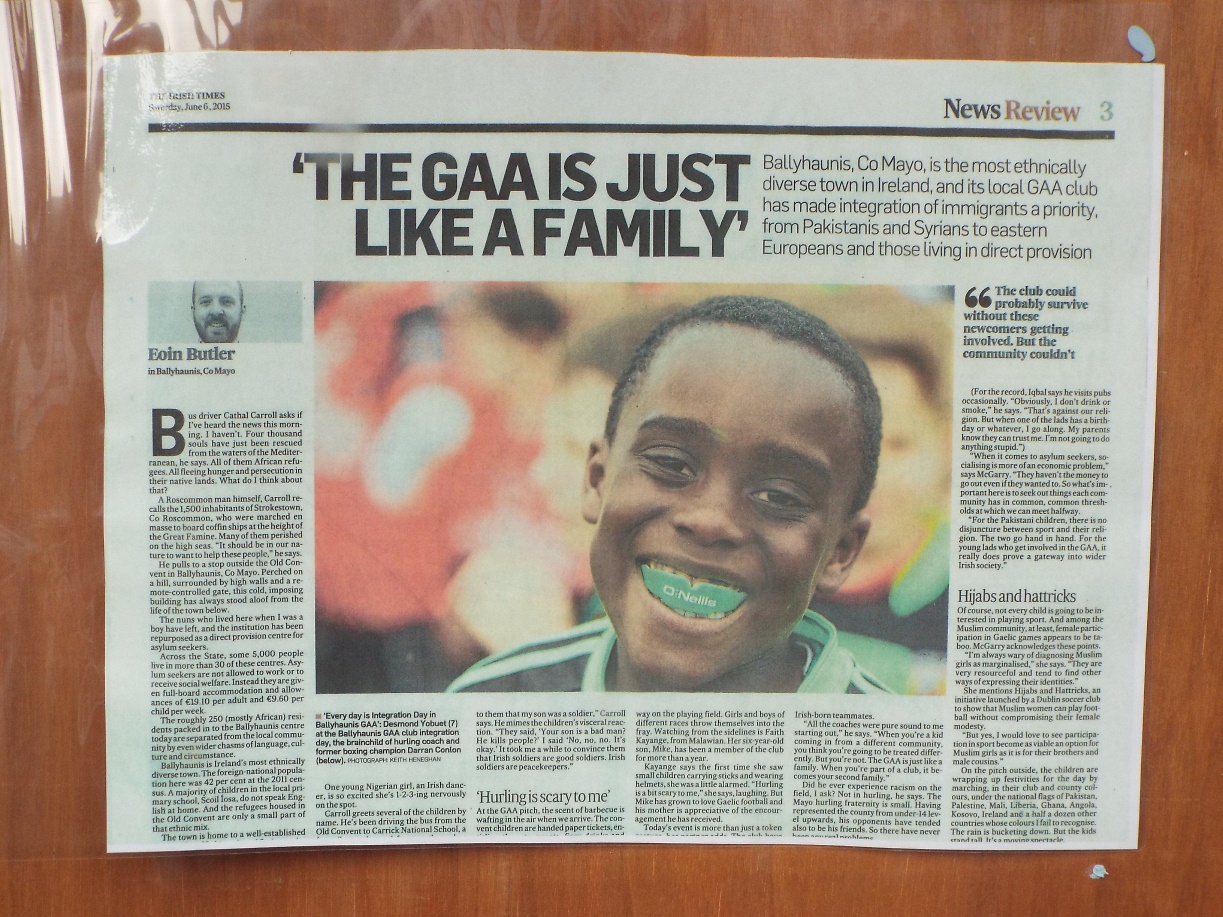 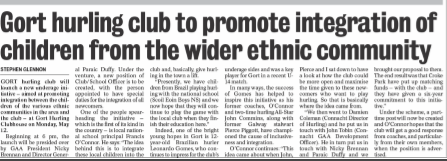 Spaces of Engagement: Sports
“The Pakistani lads would speak Urdu to each other when they were playing the hurling match. There was a great confusion of the opposition. They were proud of it and they kept doing it. They can still do it, but the message there was respect. No one tried to stop them speaking Urdu.” (Former GAA club president, Ballyhaunis)
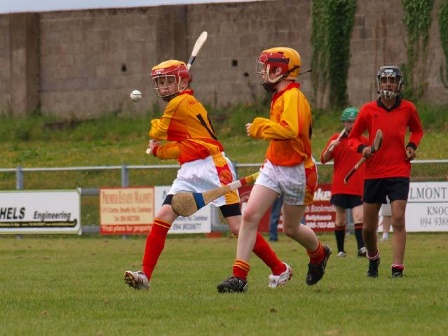 Spaces of Engagement: Sports
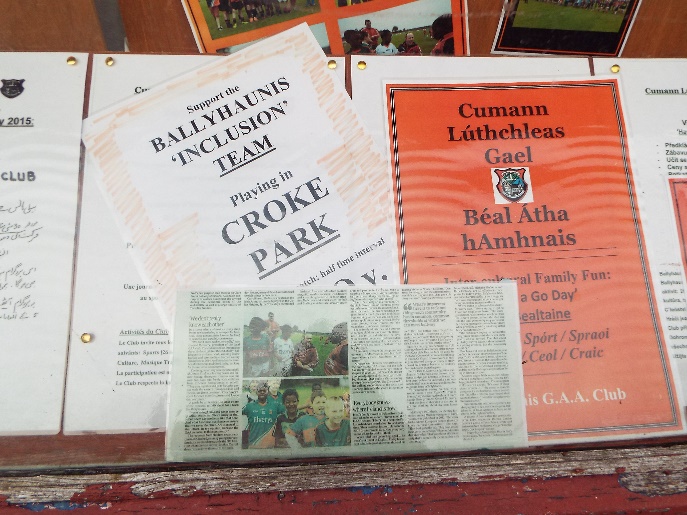 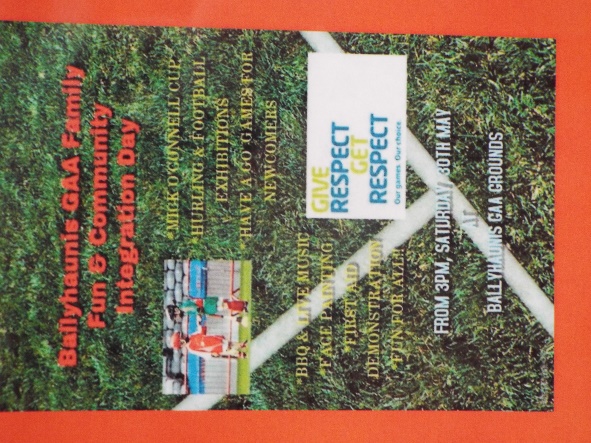 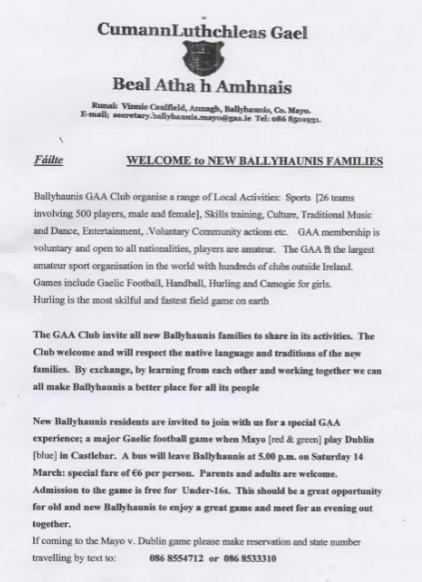 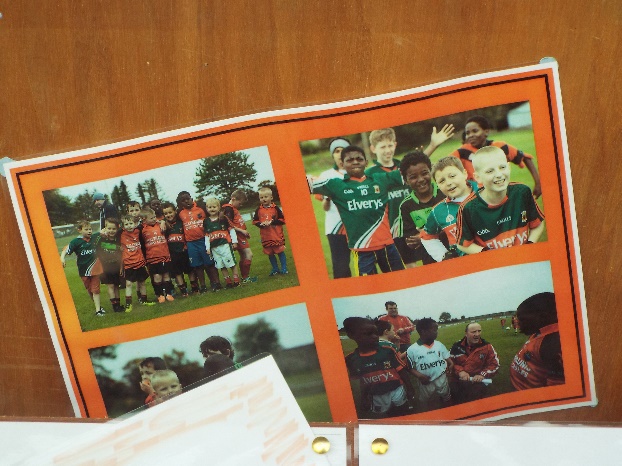 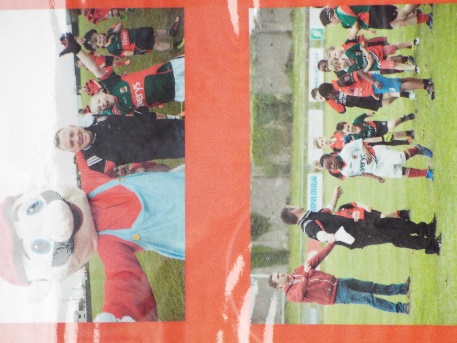 Rural Cosmopolitanism?
Characteristics of the rural setting that militate against cosmopolitanism:
Engrained wariness of rural communities towards ‘strangers’
Visibility of (non-white) migrants marking them out as different
Absence of community support networks and cultural resources
Lack of transport and other infrastructure limiting ability of migrants to participate
Rural Cosmopolitanism?
Characteristics of the rural setting that engender cosmopolitanism:
Small scale of town means relatively little residential segregation
Shared used of singular facilities (e.g. only one high school, one supermarket, one playground, one soccer team etc)
In a small community, migrants recognised as individuals, not part of an anonymous mass
Sense of shared endeavour (working in same industries, relatively compressed occupational hierarchies)
International migrants contributing to reversing long-term pattern of decline, helping to keep services open
Precarious Rural Cosmopolitanism
Tension between two forces produces precarious rural cosmopolitanism
Precarity as a concept increasingly used in research on migration, especially forced migration, to describe situation of individuals

Evidence of individual precarity of migrants in the case studies:
Undocumented migrants (especially children becoming undocumented migrants)
Asylum seekers
Financial precarity of low income migrants
Precarity of isolation of rural work
Precarious Rural Cosmopolitanism
“Women on the other hand, if they don’t have their own car and they get cleaning jobs outside of the town, it puts them in an incredibly vulnerable situation … Maybe if you’re in a big city, if you’re working alone you’re also going to be at risk, but there’s something about a rural area and not knowing the highroads and by-roads and direction that you’ve been brought in. The warrens of boynes and places. It’s risky.” (Community worker, Gort)
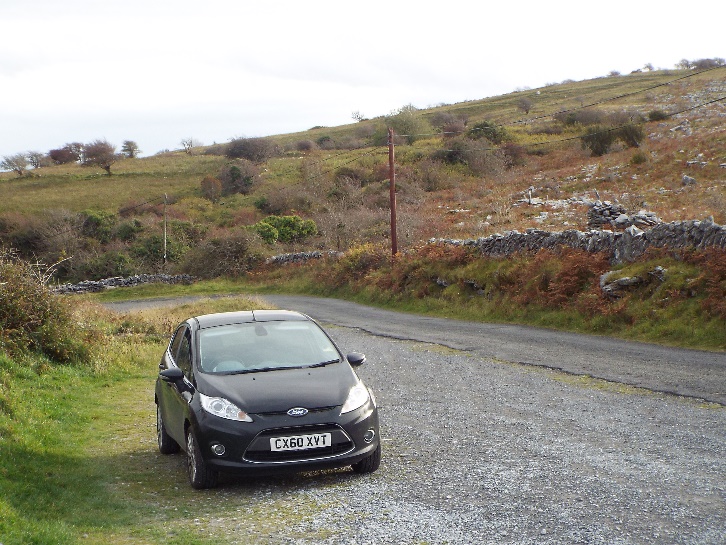 Precarious Rural Cosmopolitanism
Precarity of individual migrant creates barriers to social participation.
Especially case for asylum seekers in Ballyhaunis
Uncertainty about status
Limited money to spend in local shops, cafes etc or on membership fees
Not able to invite visitors to socialise
“I think being an asylum seeker that’s one difficulty in that you can’t really receive anyone into your home” (F, Asylum Seeker, Ballyhaunis)
Uncertain, indefinite residence makes commitment difficult
Precarious Rural Cosmopolitanism
“There was a family [in the asylum reception centre] a number of years ago. They were in the town for five or six years. Very well established in the town. Very, very popular within the town. The young man was in fifth year when it was decided that they would move, and they simply moved because the facilities were just so basic up there and they [were offered] a home in Mosely [asylum centre near Dublin] … So that family moved. It caused quite a degree of upset here in the school because the children were so popular. The young man I refer to there was a very accomplished footballer. He was a great Gaelic footballer. He was a great soccer player. Our under 15 team that year had reached the All Ireland Soccer Final …. He played a substantial role in that. I know a lot of the community came together to try to keep them in the town.” (High School Principal, Ballyhaunis)
Precarious Rural Cosmopolitanism
As well as individual precarity, also precarity of the collective culture of rural cosmopolitanism
Economic precarity
International migration to fill labour shortages
Situation changed with 2008 economic crisis

Meat processing plant in Gort closed in 2008 after fire
Brazilian workers instead queuing for daily piece-work on farms
Many migrants returned to Brazil
Brazilian community in Gort fell from >1500 in 2008 to < 300 in 2011
Impact of sudden drop in population on local economy
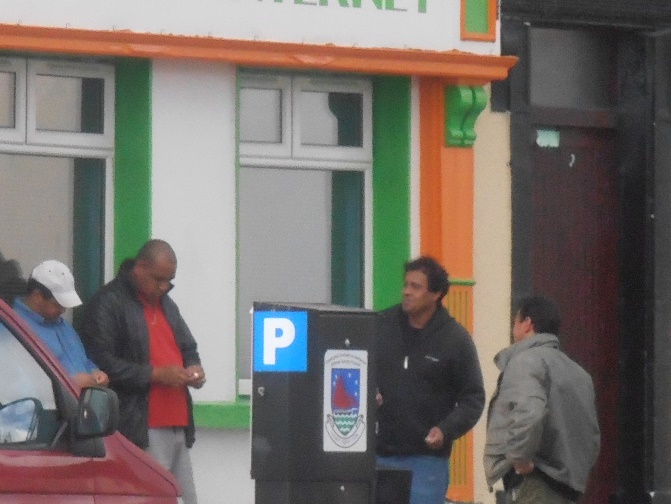 Precarious Rural Cosmopolitanism
Political Precarity
Hardening of approach to undocumented workers
Austerity re-structuring of the state involves centralising of services, taking these away from migrant communities

“We had a wonderful immigration guard who had a great understanding. He retired. Then we’ve had another but there have been changes and a reduction in services in relation to guards [police] here. Now we’ve got an immigration guard who travels from Loughrea on certain days and times and it’s not the same … The noose is tightening and tightening” (A, Community worker, Gort)
Precarious Rural Cosmpolitanism
Cultural precarity
Attitudes of both long-term residents and migrants informed by media and other external factors.
In a small town, individuals can be more influential in shaping cultural attitudes and norms.
Concern in Ballyhaunis about ‘hardening’ of attitudes in Muslim community
One case of radicalisation
Conclusion
Evidence of emerging cosmopolitan practice in rural small towns
Cosmopolitanism is bottom-up, grounded in everyday activity
Aspects of the rural condition can help to promote cosmopolitanism
Positive aspects in tension with rural characteristics militating against cosmopolitanism, producing precarious rural cosmopolitanism
Combination of individual precarity of migrants and collective precarity of rural cosmopolitanism
Changes in wider economic, political and cultural climates affect the expression and performance of rural cosmopolitanism
Slides available at: http://globalruralproject.wordpress.com    Twitter: @globalrural